ARTS et MATHEMATIQUES
Les Arts au service des Mathématiques et les Mathématiques au service des Arts…
Circonscription Lille 1 Centre
3 temps de formation
Mercredi 5 décembre, 9h-12h
Salle verte de la CEREMA


Un temps de travail à distance


Mercredi 13 mars, 9h-12h
Salle verte de la CEREMA
Circonscription Lille 1 Centre
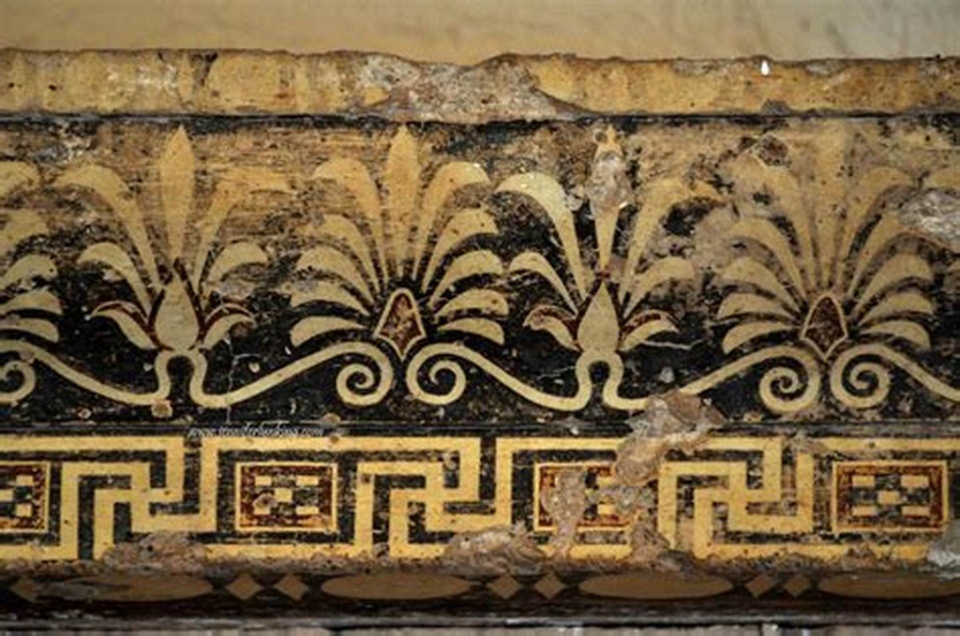 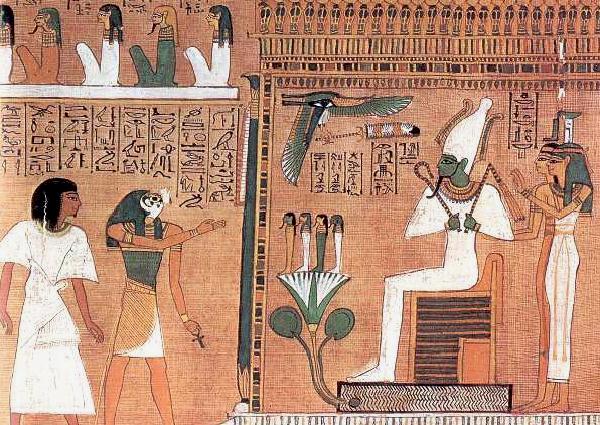 Circonscription Lille 1 Centre
Axe 1 du Projet Académique
Déjouer les déterminismes pour permettre à tout élève de réussir

Leviers: 
Pédagogie explicite
Acculturation
Accent mis sur les fondamentaux
Importance de la langue orale
Apprentissage de la collaboration
Circonscription Lille 1 Centre
Problématiques
Comment mettre du lien entre deux domaines qui répondent tous les deux à l’axe 1 du projet académique?

En quoi ces deux domaines si différents peuvent-ils s’apporter et se conforter l’un et l’autre?
Circonscription Lille 1 Centre
I. Les Arts et les Maths: deux domaines différents mais avec des similitudes, pourtant, indéniables


II. En quoi par ces deux domaines peut-on lutter contre les déterminismes sociaux?


III. Quelles pratiques de classe envisager?
Circonscription Lille 1 Centre
I. Les Arts et les Maths: deux domaines différents mais avec des similitudes, pourtant, indéniables
A. Définition


L’ART 	    	    création d’œuvres proliférantes ou résistantes qui interrogent et sont liées à des concepts

			    Grands domaines artistiques

-  Arts du Visuel
- Arts de l’espace
- Arts du langage
- Arts du son
- Arts du spectacle vivant
- Arts du quotidien
Circonscription Lille 1 Centre
Les Mathématiques
	    	
			Un ensemble de concepts dont on étudie les propriétés. Pour que ce soit un concept mathématique, on doit pouvoir anticiper sur l’action réelle.

			Grands domaines Mathématiques à 		l’école

Numération
Calcul
Géométrie
Mesures et longueurs
Problèmes
Circonscription Lille 1 Centre
Concept Mathématique, d’après Vergnaud
Circonscription Lille 1 Centre
B. Similitudes entre les deux domaines

Par l’objectif
- Passer du concret à l’abstrait ou
inversement
- Apprendre ensemble et vivre ensemble
- Découvrir, explorer, tirer parti de
procédés, de techniques
- Se constituer un répertoire, un
conservatoire
Circonscription Lille 1 Centre
Synthèse réalisée dans la classe de Mme Morin, école Chénier Séverine, Lille 1 Centre
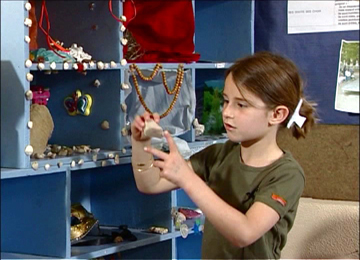 Circonscription Lille 1 Centre
Par la démarche
« Apprendre en réfléchissant, en résolvant des problèmes »
Schéma de la situation-problème:

Document inspiré de « Faire des maths », guide l’enseignant, Ed. Erasme:
Circonscription Lille 1 Centre
Circonscription Lille 1 Centre
« Apprendre en s’exerçant »
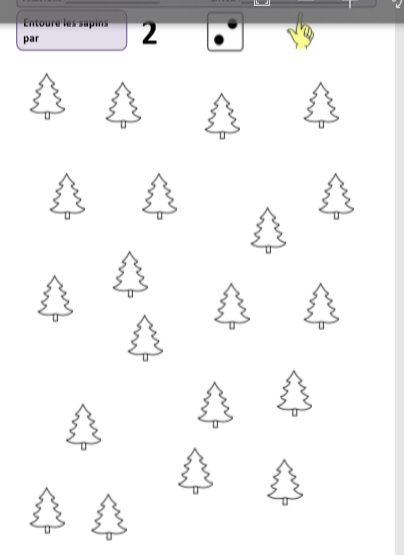 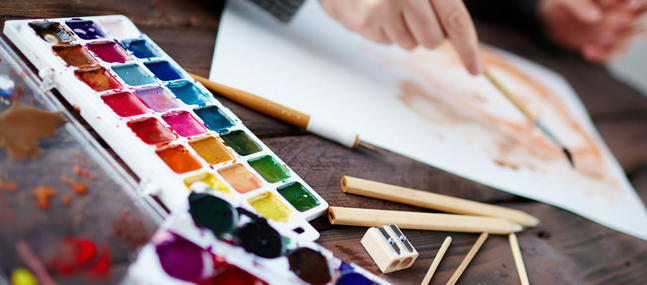 Circonscription Lille 1 Centre
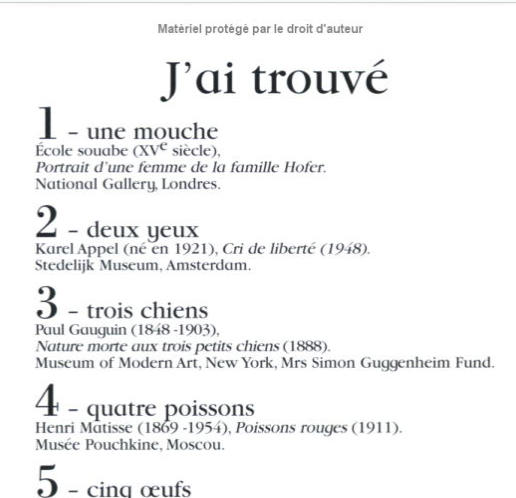 Par les actions
Percevoir, regarder
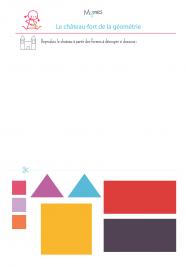 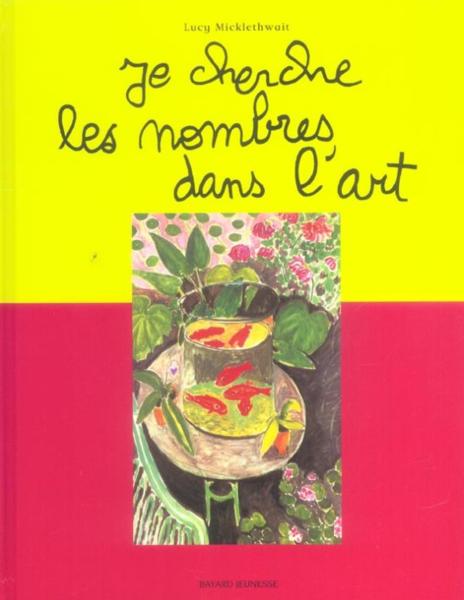 Circonscription Lille 1 Centre
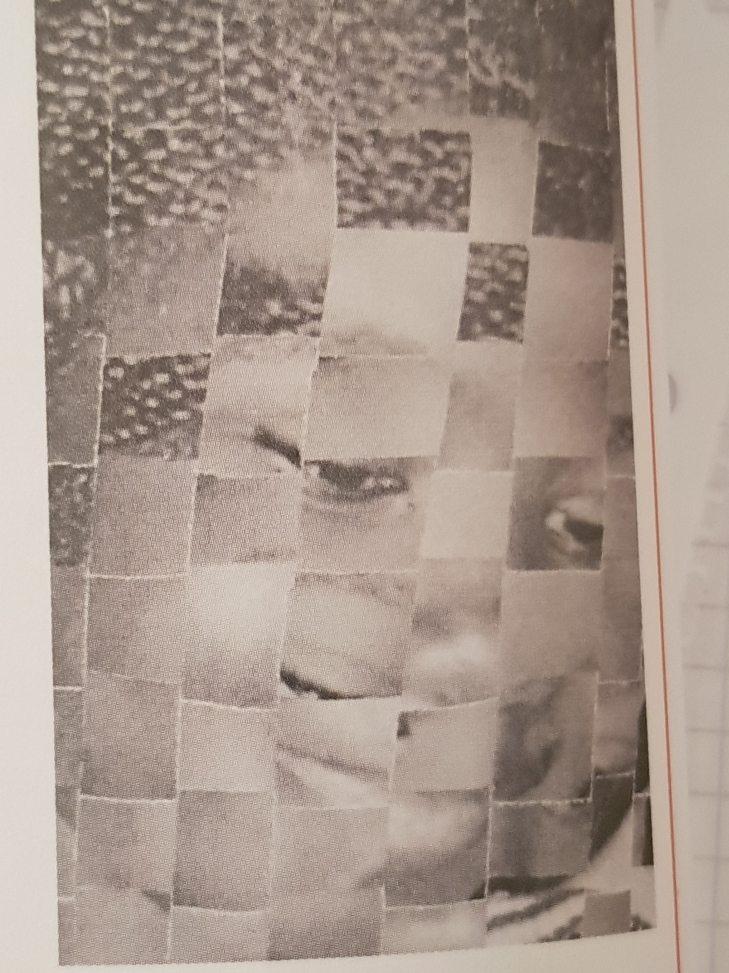 Circonscription Lille 1 Centre
Composer, décomposer, recomposer

5 c’est 3 et 2
3 et 2, c’est 5
Comparer			Comparer des collections
					(séquence Du Vécu au jeu 				mathématique)
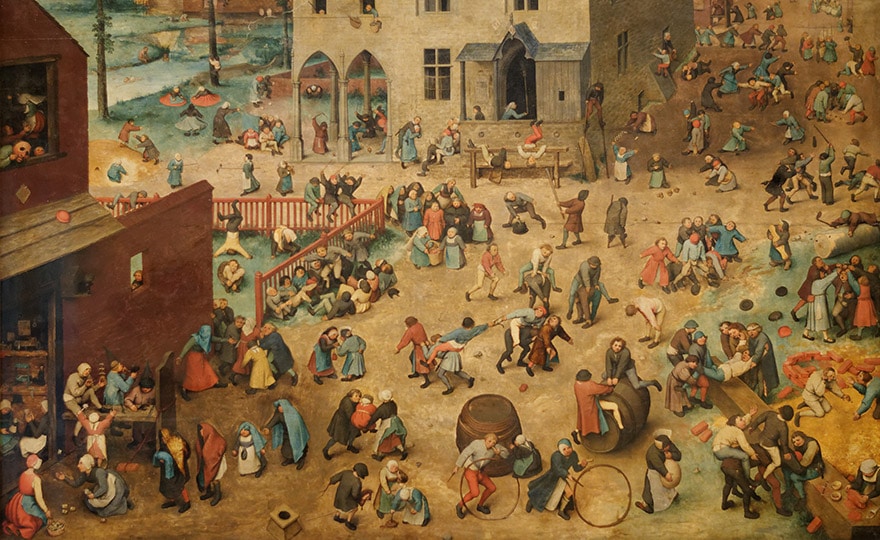 Circonscription Lille 1 Centre
Cette photo par Auteur inconnu est soumis à la licence CC BY-NC-ND
Cette photo par Auteur inconnu est soumis à la licence CC BY-NC-ND
Jeux d’enfants, Pieter Bruegel l’Ancien, 1560, 
Kunsthistorisches Museum à Vienne.
En lien avec …….Comparer des images
Circonscription Lille 1 Centre
Cette photo par Auteur inconnu est soumis à la licence CC BY-SA
La Jeune fille à la perle, Vermeer, 1665
Comparer des longueurs, 	des durées

				Travail sur l’écoute musicale


Se repérer
			travail sur le repérage dans l’espace: expression corporelle, arts visuels, mathématiques
Circonscription Lille 1 Centre
Trier, classer, sérier
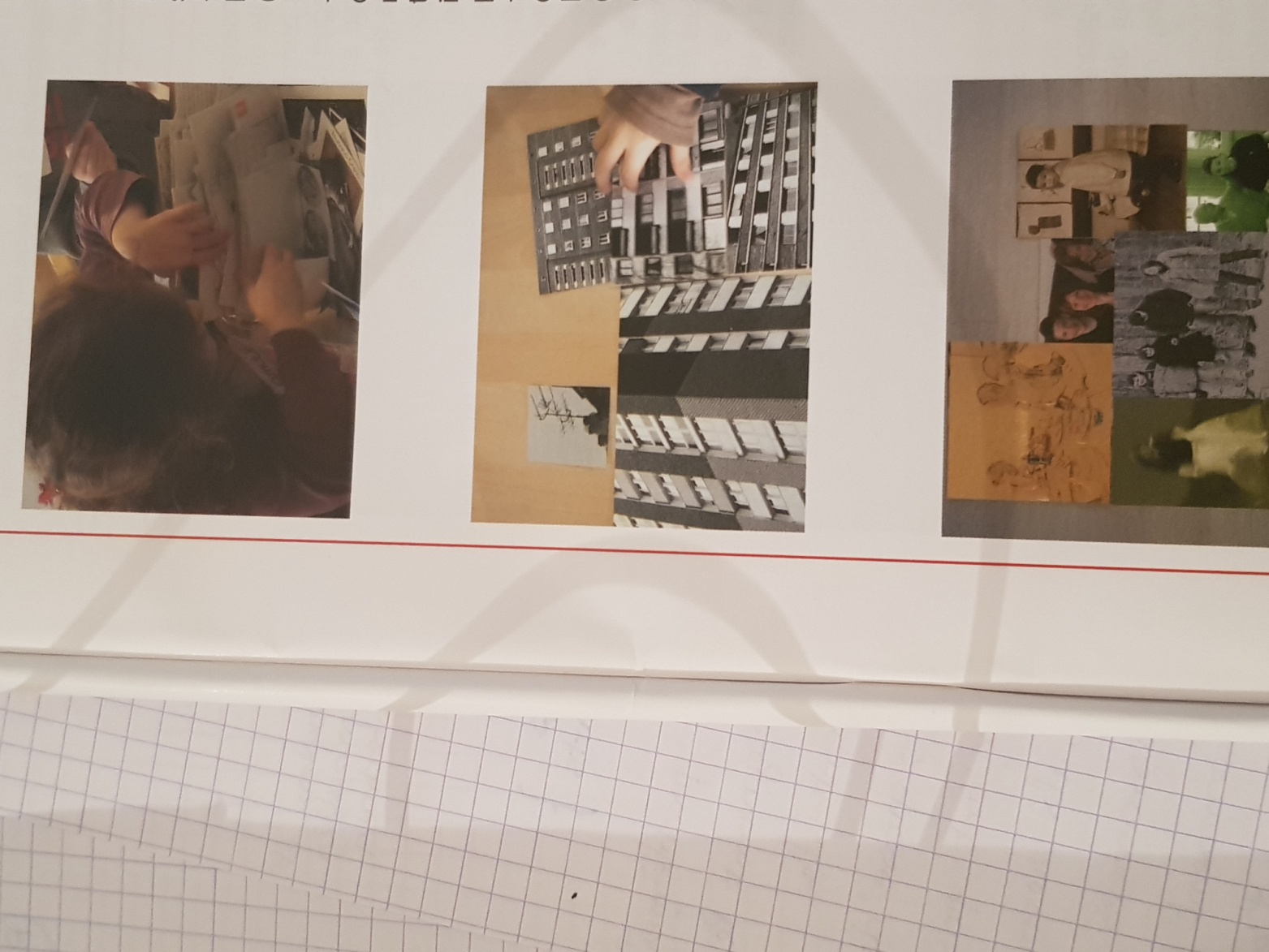 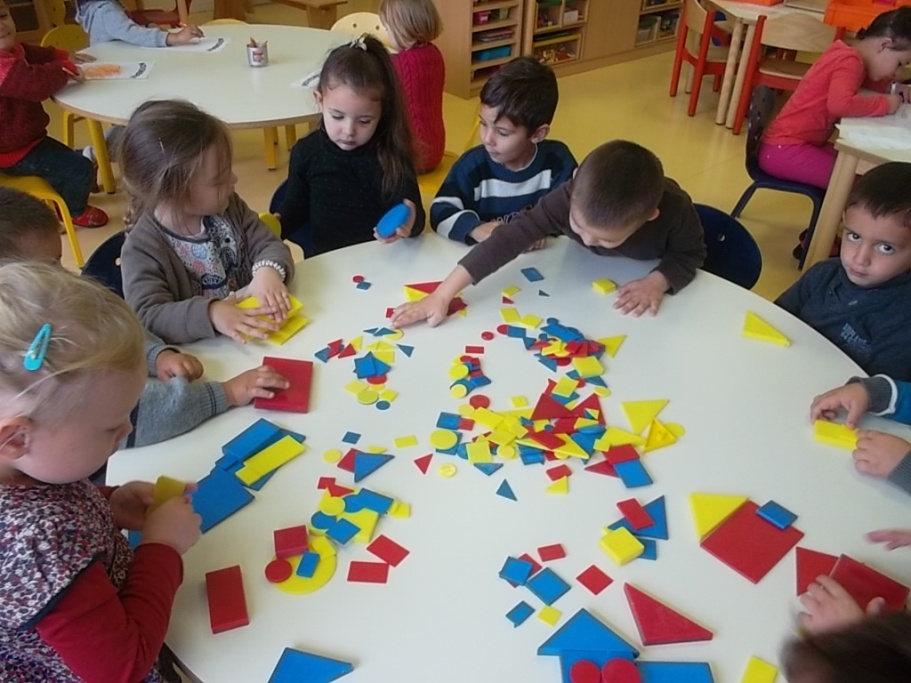 Circonscription Lille 1 Centre
Premiers pas vers l’image, IA du Nord
Reproduire
= Concept de rythme, en musique

En lien avec les algorithmes
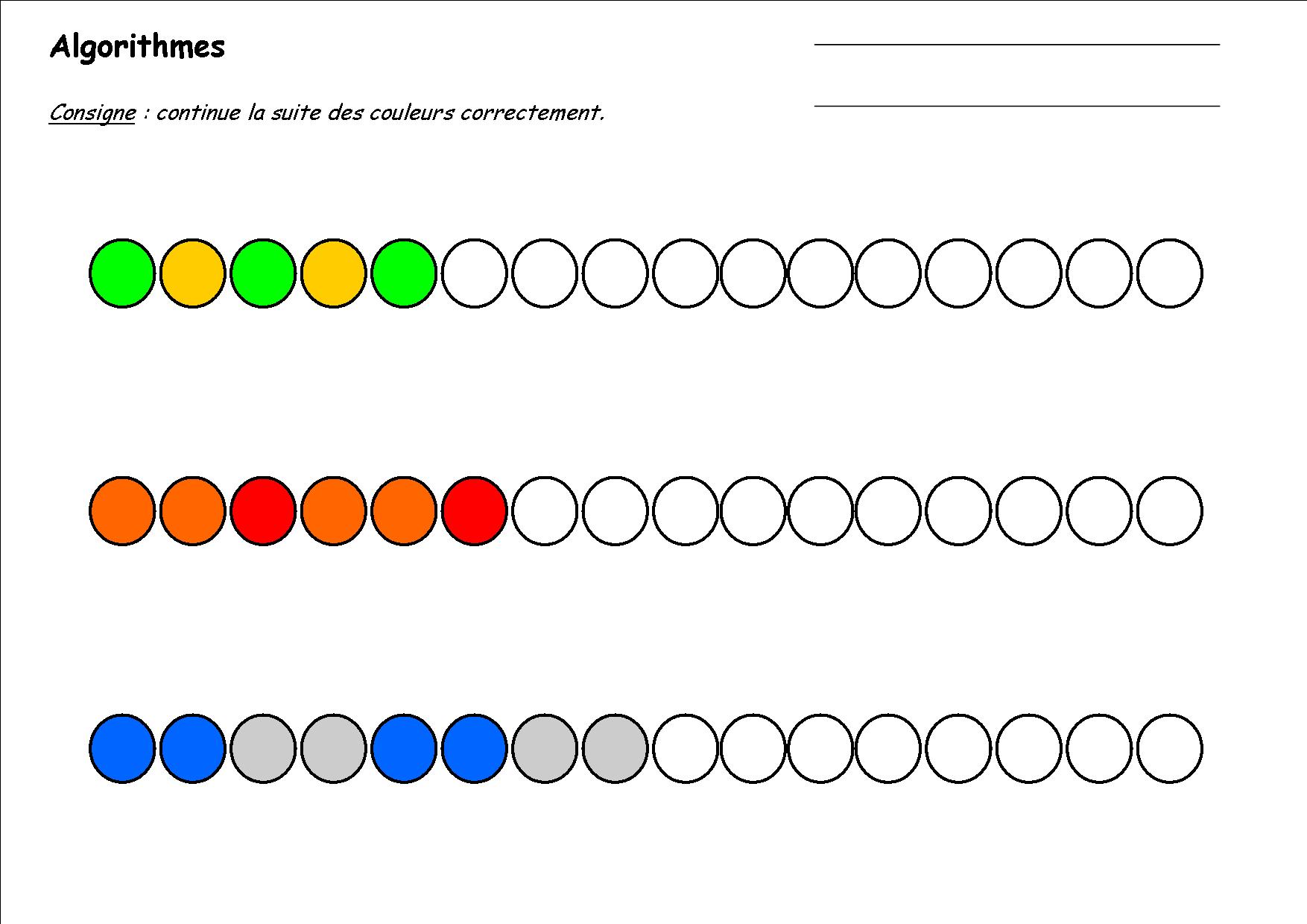 Circonscription Lille 1 Centre
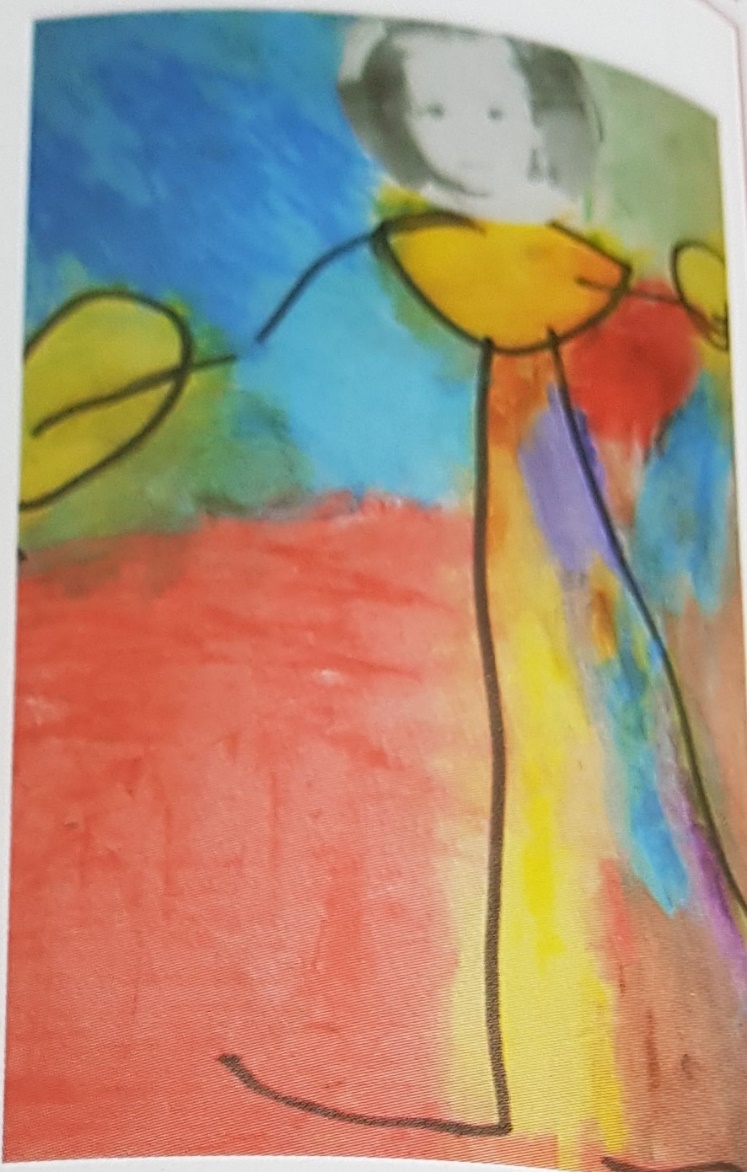 Poursuivre
En arts:
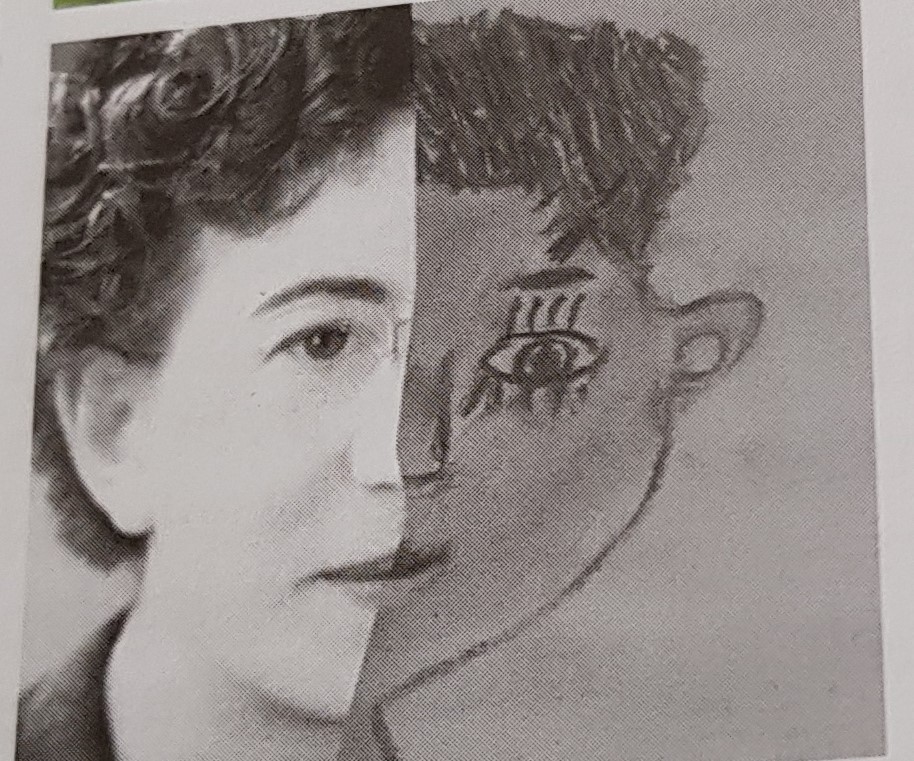 Circonscription Lille 1 Centre
Premiers pas vers l’image, IA du Nord
En mathématiques:

1- 2- 3- 4- ………………………
Circonscription Lille 1 Centre
Transformer
En arts:







En mathématiques:
« Si je mets deux jetons en plus, combien cela fait? »
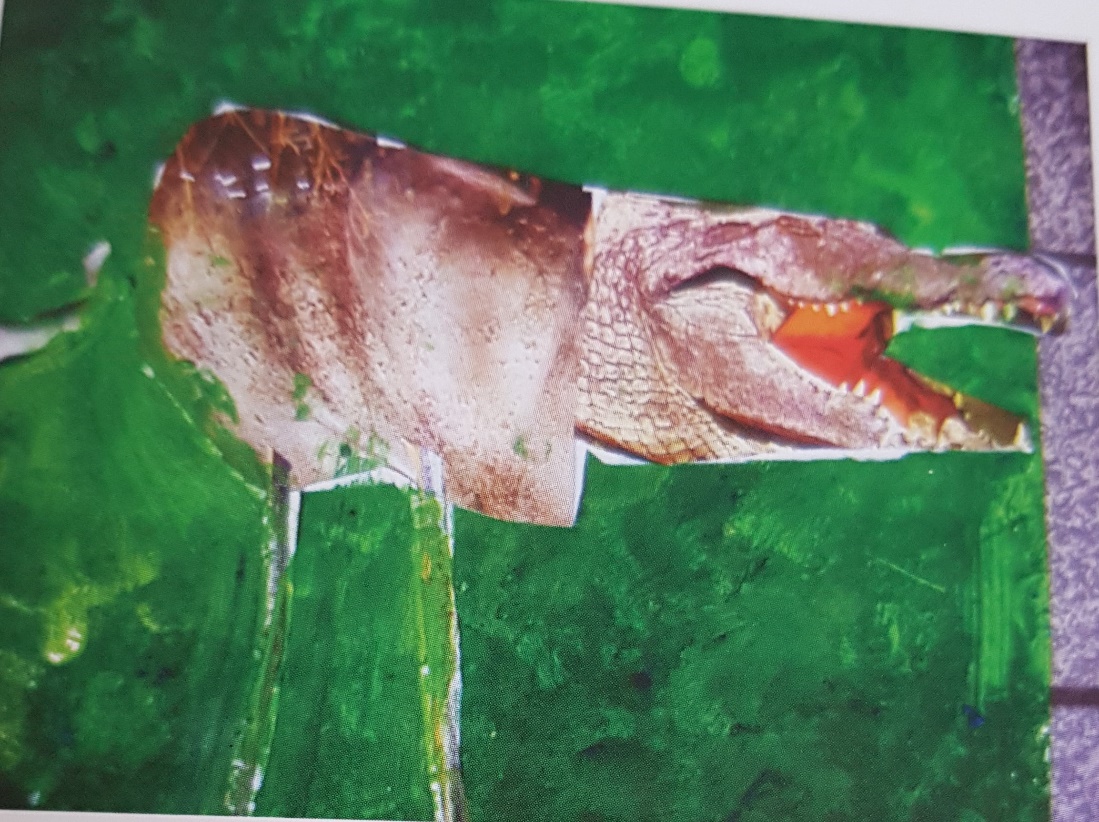 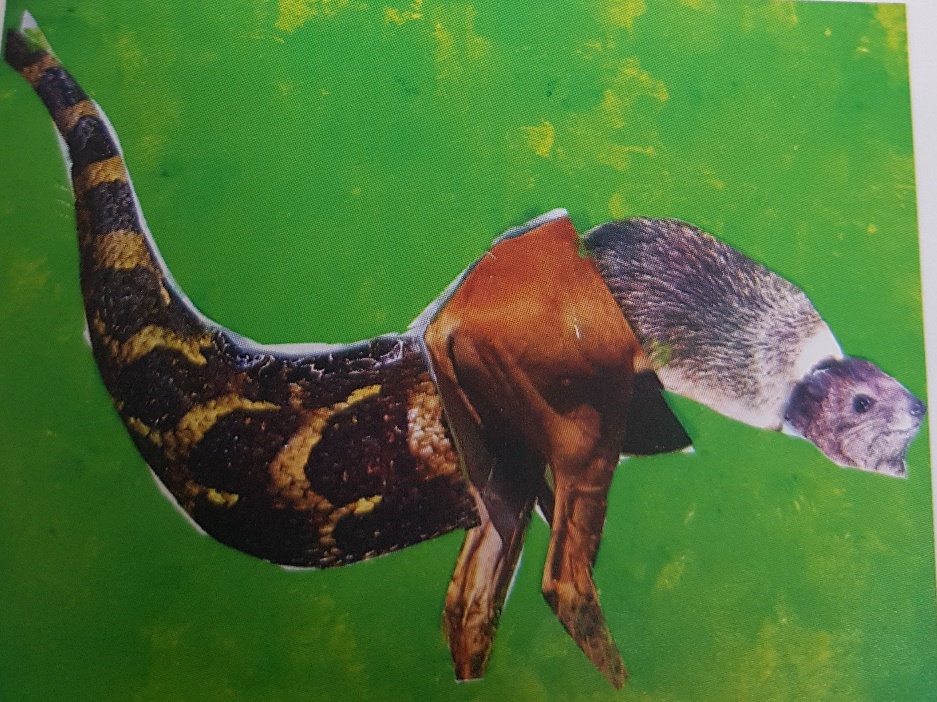 Circonscription Lille 1 Centre
Premiers pas vers l’image, IA du Nord
B. La mise en valeur

Semaines, journées thématiques

Semaine du son (janvier)
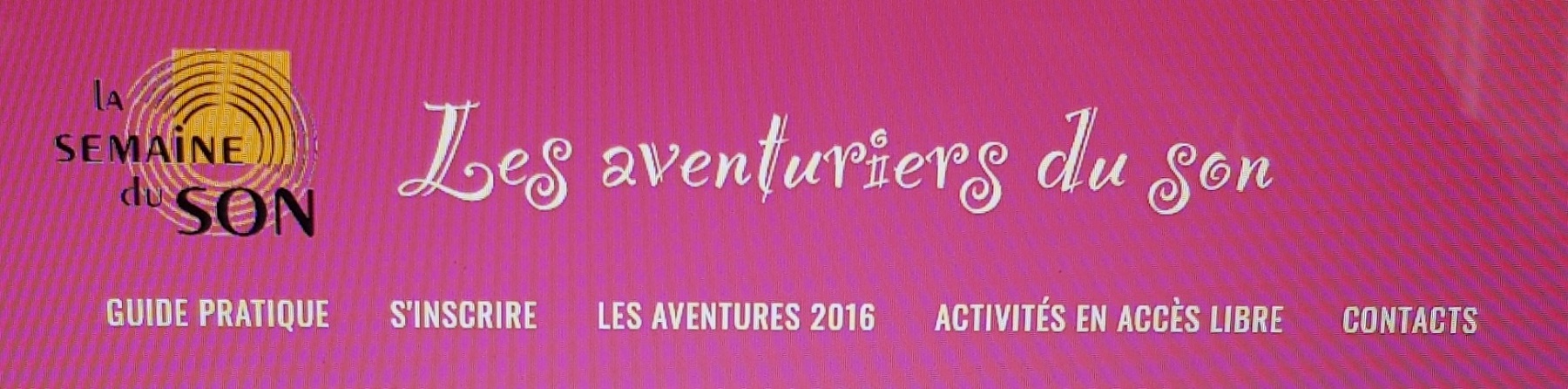 Circonscription Lille 1 Centre
« Un jour, un geste »  (avril)
 une semaine de rencontres et de pratiques artistiques
une série d’activités courtes et ponctuelles en privilégiant une entrée par le « faire ».
Circonscription Lille 1 Centre
LA GRANDE LESSIVE (en mars et en octobre)
Circonscription Lille 1 Centre
« La semaine des mathématiques » (mois de mars)
Exemples d’énigmes proposées en maternelle, 
PS
1 – Construire un pont (avec des cubes, pièces emboîtables). 

 2 – Construire la plus haute tour possible. 

3 – Avec des bouchons (de bouteilles de lait) faire un mur le plus haut possible… (le mur en quinconce est un passage obligé : il faut montrer sa construction…) 

4 – Construire une « maison » (ou cachette) pour un personnage miniature. 4 bis – Trouver l’élève le plus grand et le plus petit de la classe.
Circonscription Lille 1 Centre
MS
5 – Tricoter des chaussettes pour Blanche Neige et les sept nains (si on ne sait pas tricoter, on peut dessiner les chaussettes). 

6 – Un pour un Préparer un ballon, un livre, un cahier, un stylo par élève présent dans la classe.

7 - Les gobelets : placer un jeton (une allumette, un bouchon, un bouton, un cube…) et un seul sous chaque gobelet (beaucoup de gobelets opaques, environ 50 – retournés, placés en désordre)
Circonscription Lille 1 Centre
GS
Avec 25 roues combien peut-on fabriquer de vélos, combien de tricycles?
 10 – A partir de deux « bacs » contenant beaucoup d’objets (non dénombrables : bac de lego ou de petits objets encastrables, boîte à boutons, collections de bouchons divers, de cubes, de buchettes…) désigner celui qui contient le plus d’objets ? 
11 – Les tours de Hanoï
Circonscription Lille 1 Centre
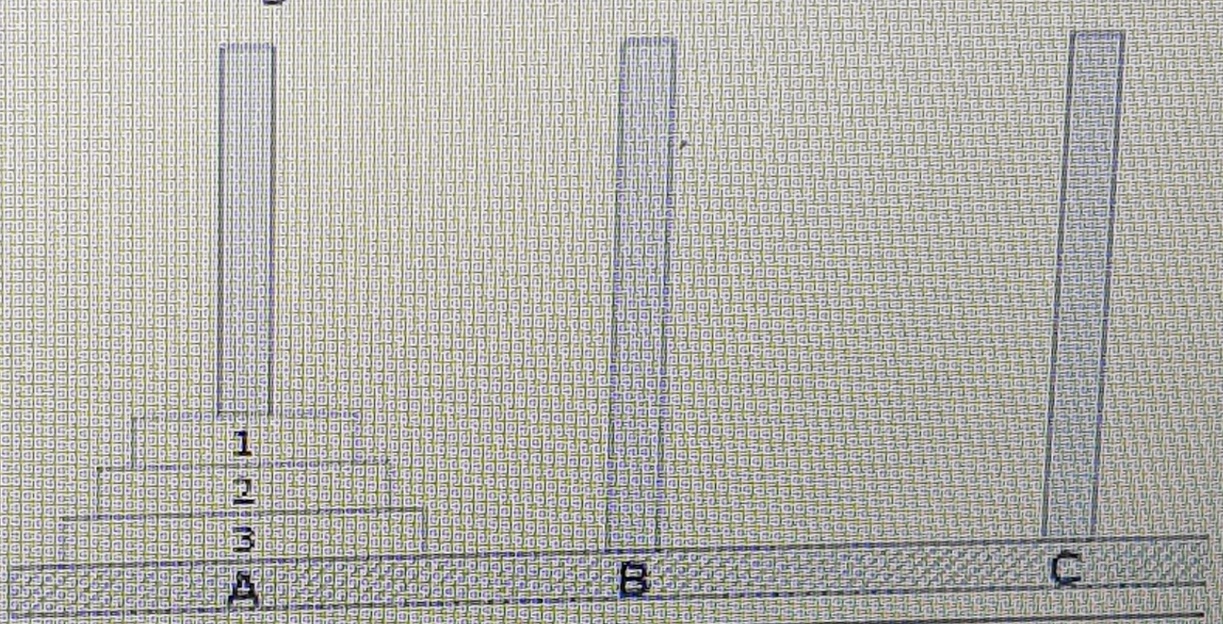 Site de partage et de mise en valeurproposé par DSDEN du Nord
http://laclassealoeuvre.ac-lille.fr/ma-vie-vue-d-ici.html
Circonscription Lille 1 Centre
Pédagogie de projet
Exemple: L’exposition sur la ville
Circonscription Lille 1 Centre
Circonscription Lille 1 Centre
Les villes d’ailleurs
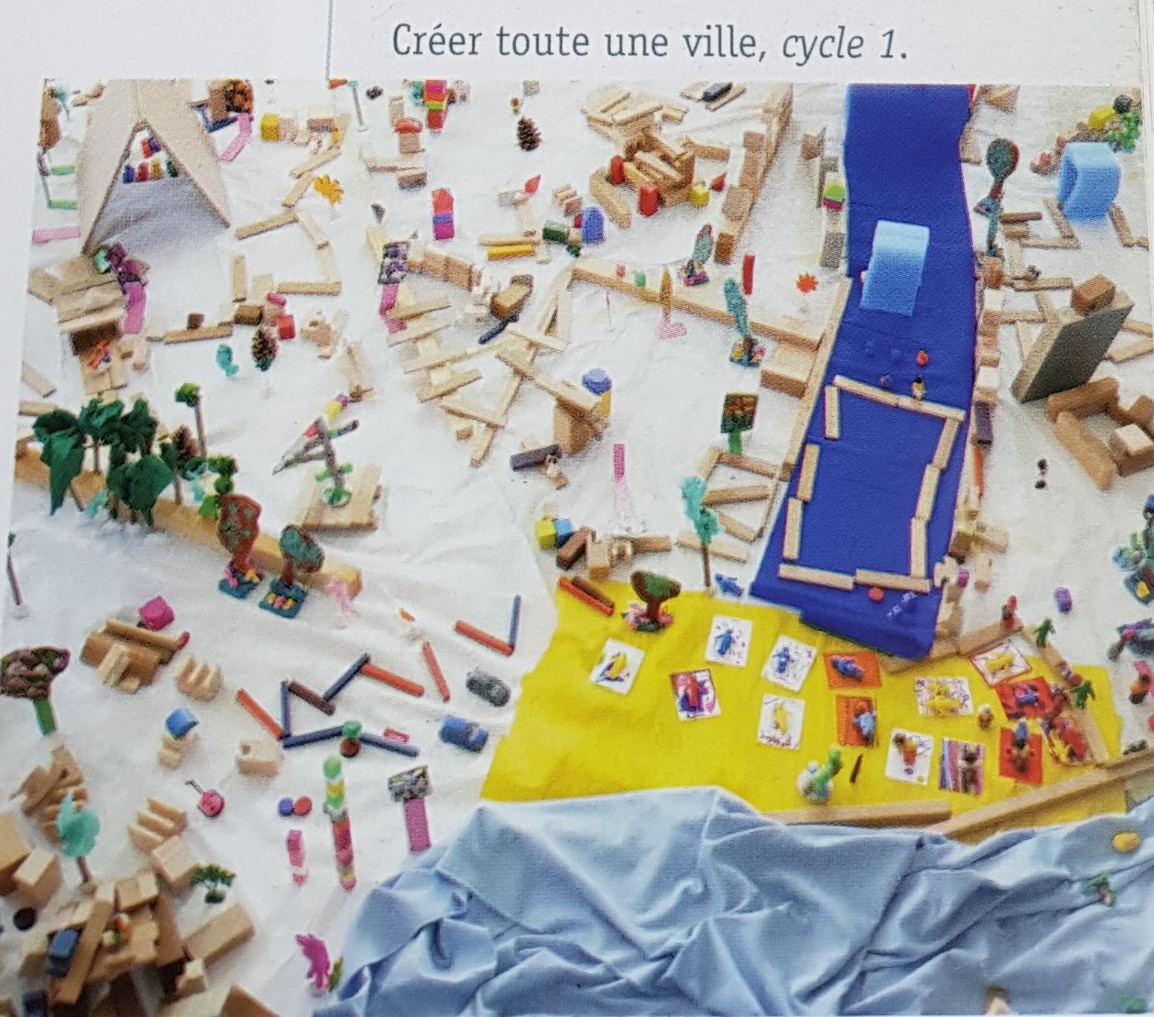 Circonscription Lille 1 Centre
Villes et jeux de construction
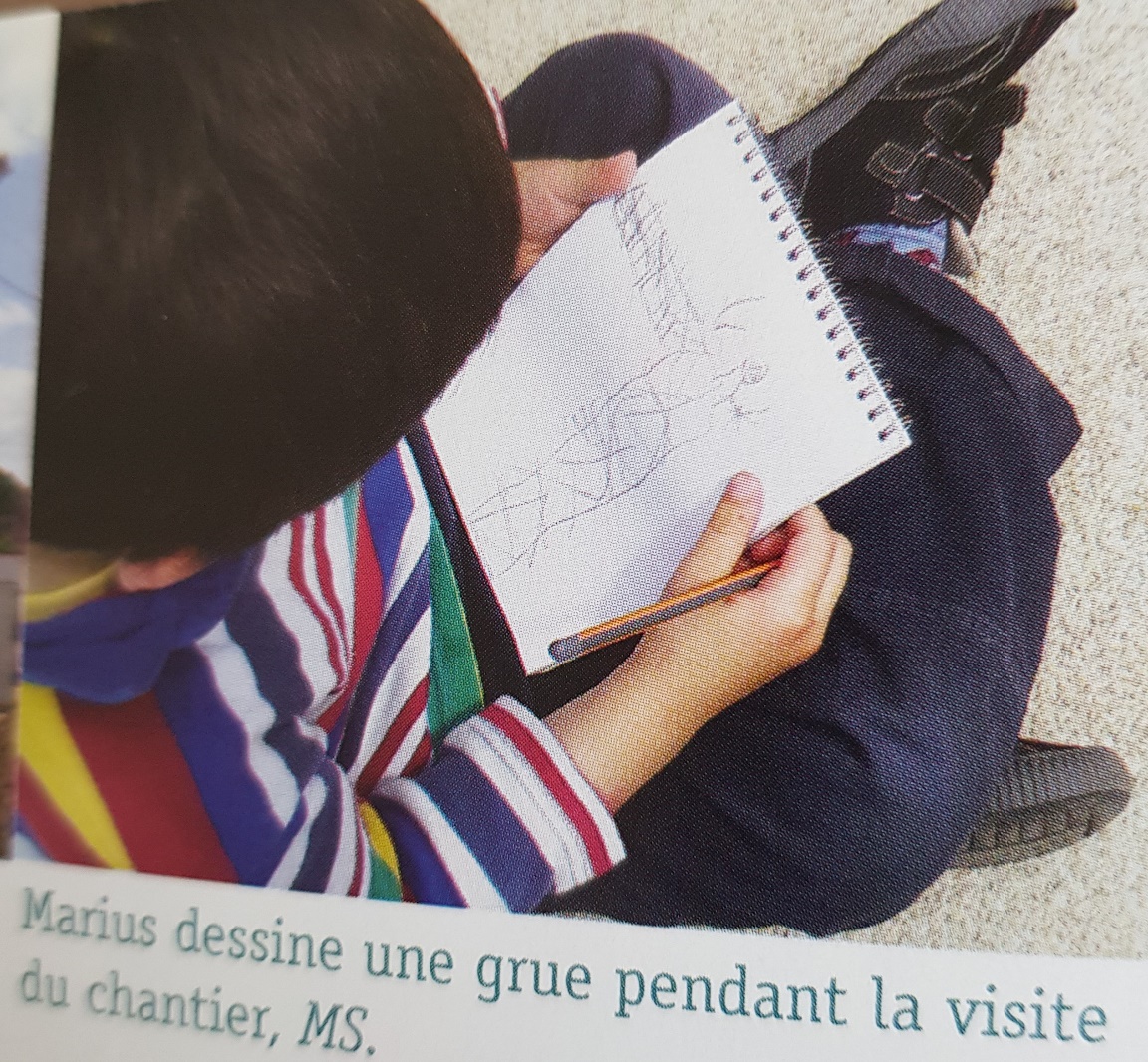 Circonscription Lille 1 Centre
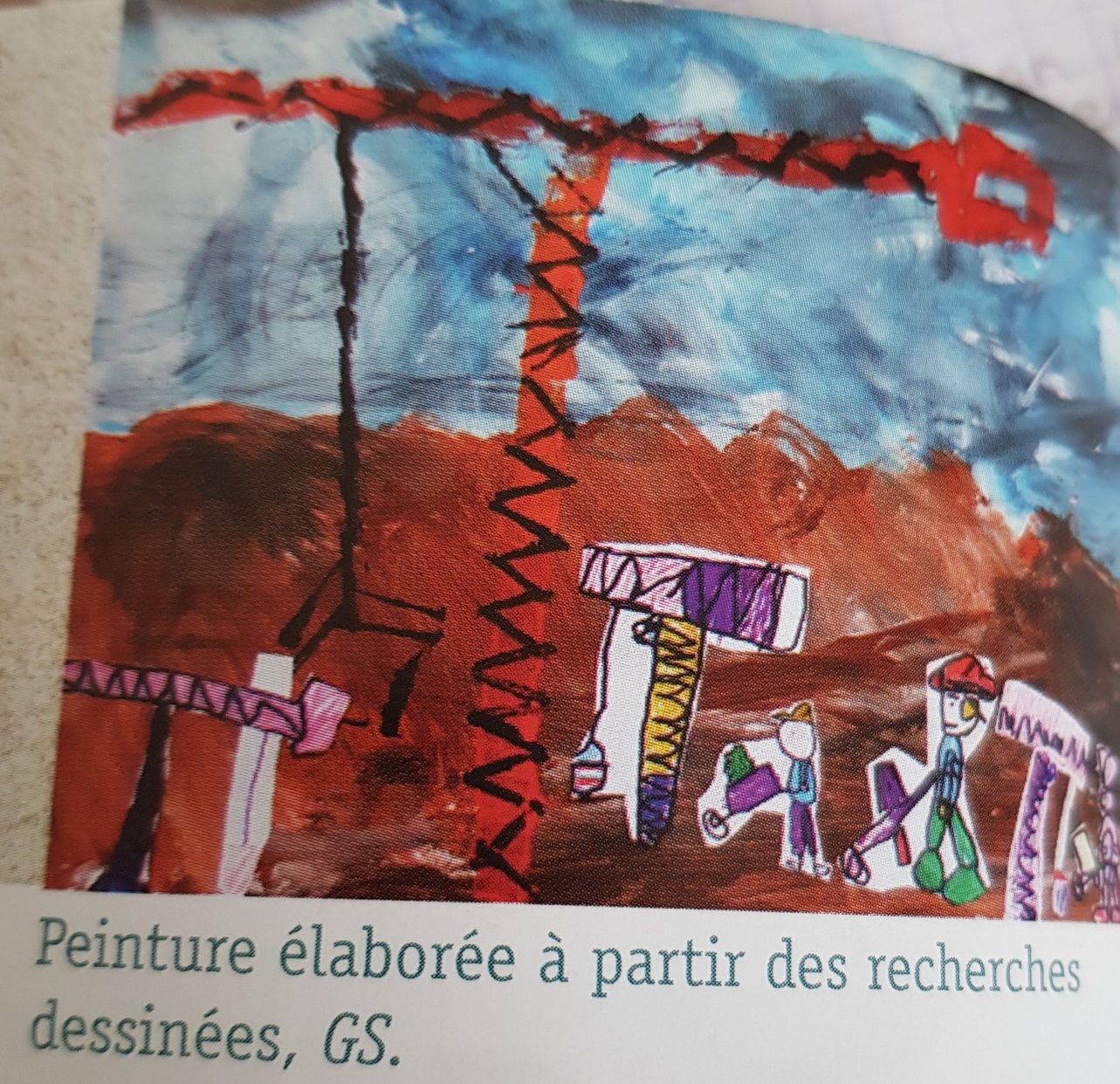 Circonscription Lille 1 Centre
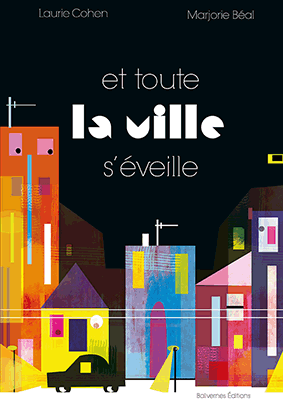 Circonscription Lille 1 Centre
Circonscription Lille 1 Centre
Les réseaux dans la ville
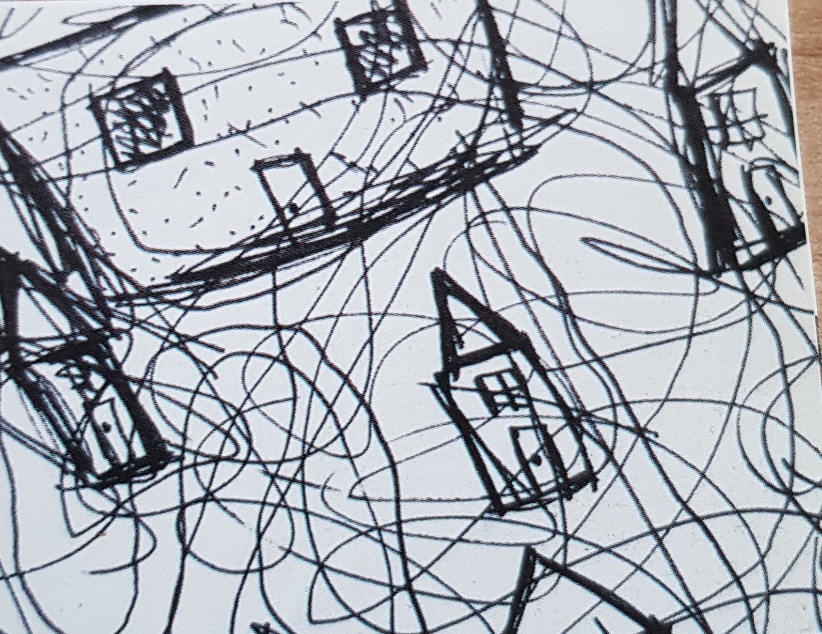 Circonscription Lille 1 Centre
Circonscription Lille 1 Centre
Les tours
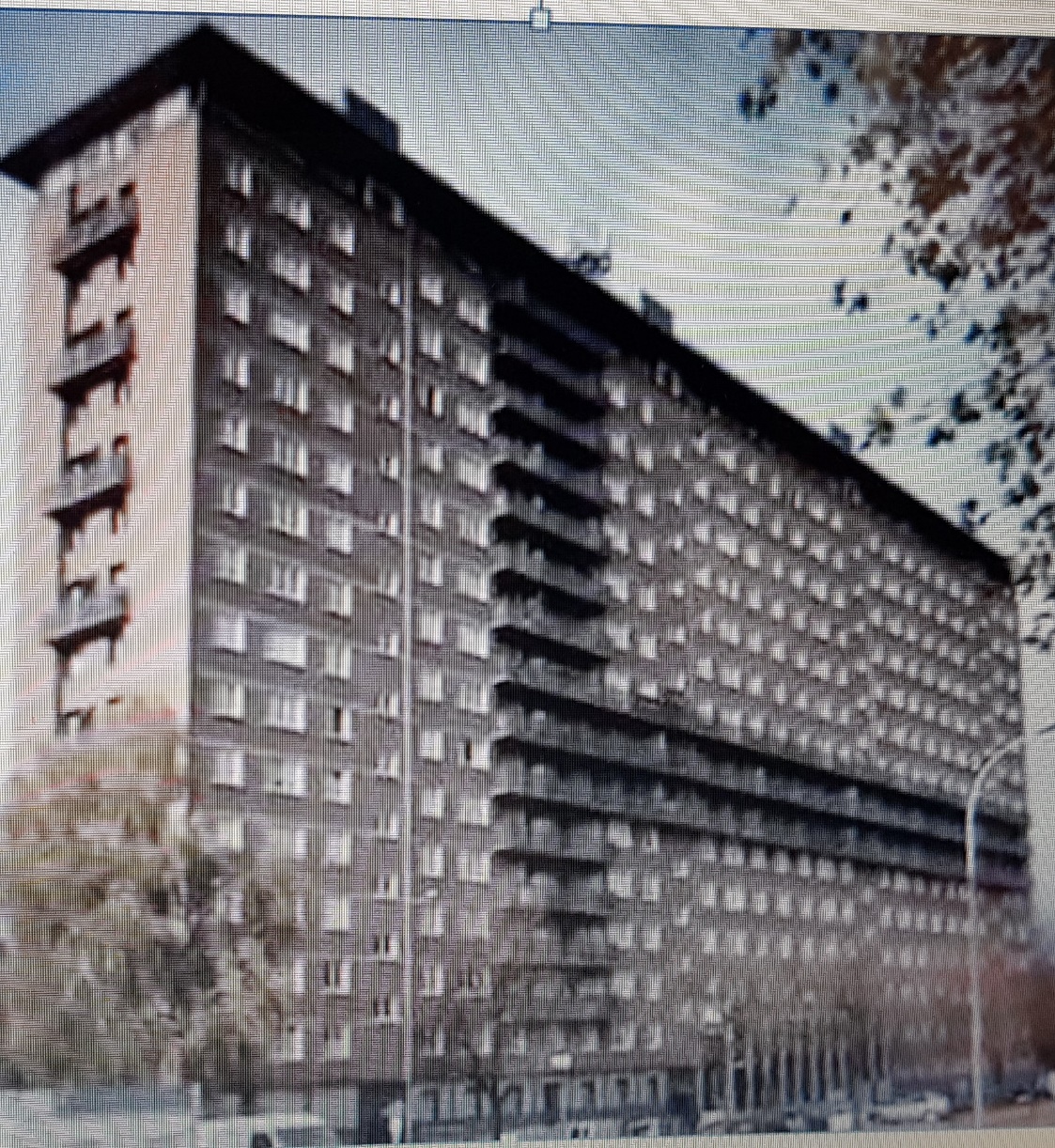 Une tour, Faubourg de Béthune, à Lille
Circonscription Lille 1 Centre
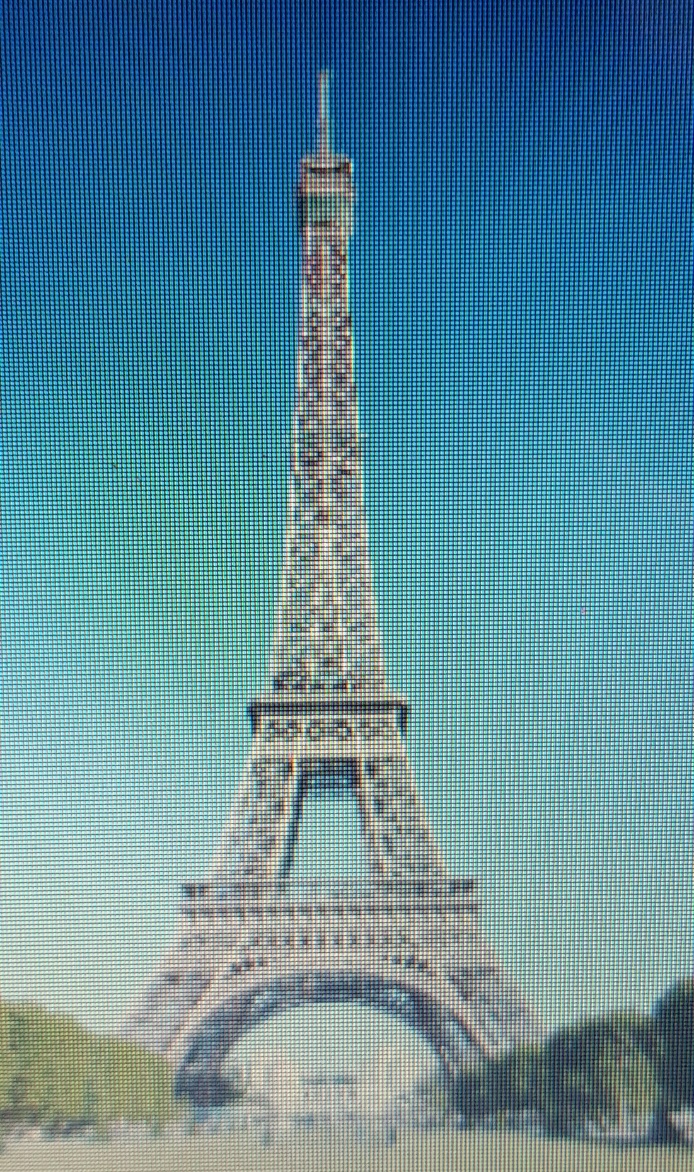 Photographie de la Tour Eiffel
Circonscription Lille 1 Centre
Illustration, La Tour de Babel, F.Vidal, E.Nouhen
motivation 
	
construction du sens
	
lien émis entre les 
disciplines
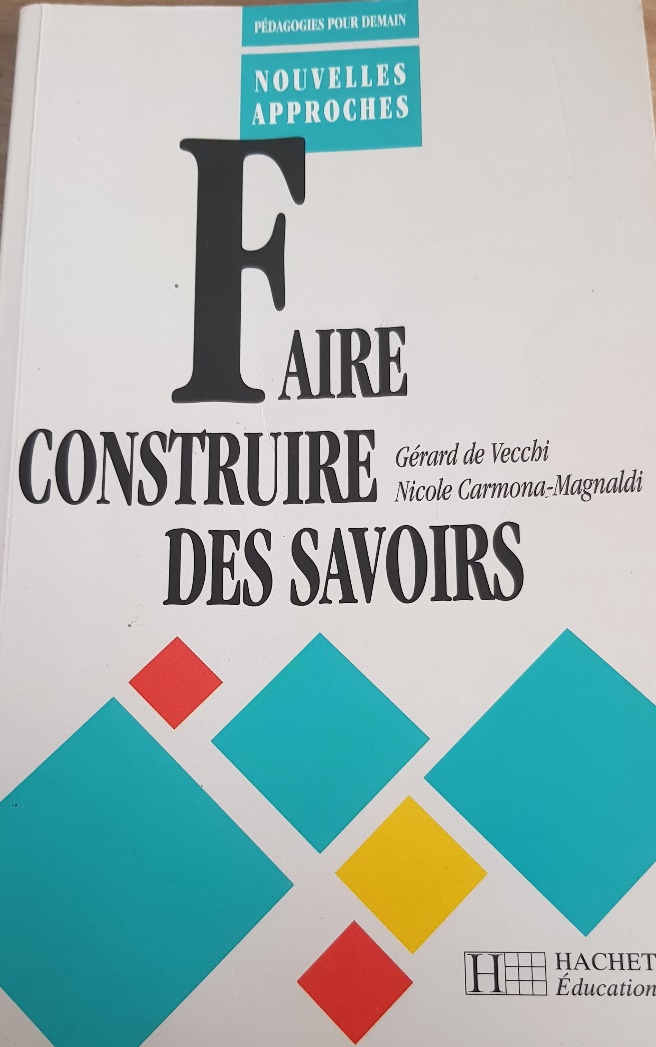 Circonscription Lille 1 Centre
II. En quoi, à travers le lien émis entre ces deux domaines, peut-on lutter contre les déterminismes sociaux?
A. Enseignement explicite
Consigne
Recherche
Synthèse

« La formulation des savoirs est indispensable à l’apprentissage.(…) Si la confrontation à une situation problématique pour l’élève, bien choisie au regard des savoirs visés, est nécessaire pour développer des apprentissages, elle ne suffit pas. Les interventions de l’enseignant restent essentielles. »
		Maths à grands pas, Y. Thomas, M. Hersant
Circonscription Lille 1 Centre
B. Place du langage oral et de la lecture

Découvrir les formes et les grandeurs avec des albums, S. Renaud Girard, A. Vouhé

« L’approche littéraire, ludique, favorise la motivation et donne naissance par la reformulation à une représentation mentale des premiers concepts géométriques. »
Circonscription Lille 1 Centre
PS
Circonscription Lille 1 Centre
Quatre petits coins de rien du tout, Jérôme Ruillier
Repérage dans l’espace, les formes (carré, rond, triangle), résolution de problèmes, les quantités, les grandeurs

Petits! Petits! Jean Maubille
Repérage dans l’espace, résolution de problèmes, les quantités, les grandeurs
Circonscription Lille 1 Centre
MS
Circonscription Lille 1 Centre
La ligne rouge, Pittau et Gervais
Repérage dans l’espace (appropriation de formes géométriques), repérage dans l’espace d’une page (reconnaissance de formes), les formes (carré, rond, triangle), résolution de problèmes, les quantités, les grandeurs
Grand, Jez Alborough
Repérage dans l’espace, résolution de problèmes, les quantités (nommer, décrire, comparer), les grandeurs
Circonscription Lille 1 Centre
GS
Circonscription Lille 1 Centre
Dans la cour de l’école, Christophe Loupy
Repérage dans l’espace (appropriation de formes géométriques), repérage dans l’espace d’une page (reconnaissance de formes), les formes (carré, rond, triangle), les quantités, les grandeurs
Plus grand, plus petit, Kya
Repérage dans l’espace, résolution de problèmes, les quantités (nommer, décrire, comparer), les grandeurs
Circonscription Lille 1 Centre
La dictée de dessins
« J’ai dicté lentement des mots tels que soleil, coeur, poisson, maison, montagne, nuage, fleur…Les enfants ont environ 30 secondes pour dessiner l’objet dicté. Ils peuvent occuper l’espace de la feuille comme ils le souhaitent. »
 Site « Les Fourmis créatives »

Variantes à faire évoluer: le vocabulaire du repérage dans l’espace, les quantités, les formes….
Circonscription Lille 1 Centre
Circonscription Lille 1 Centre
A mettre en lien avec l’œuvre de….
Torres Garcia
Circonscription Lille 1 Centre
C. Développement de l’autonomie

Faire des maths, guide de l’enseignant
«La formation du futur citoyen et son insertion dans la vie sociale: les maths fournissent des outils pour agir, choisir, décider dans la vie courante. »
« La confrontation à de véritables situations de recherche favorisent l’initiative, l’imagination et l’autonomie des élèves »
Circonscription Lille 1 Centre
Les situations problèmes mises en avant

La collaboration à travailler
Circonscription Lille 1 Centre
Pratique pédagogique: Mettre en place des situations d’apprentissage qui allient les mathématiques et les arts.

Formaliser, à partir du matériel proposé, la situation-problème, l’objectif visé, une séance voire une séquence.
Circonscription Lille 1 Centre
III. Quels liens créer entre ces deux domaines?
A. les arts, amorce d’un apprentissage mathématique
Circonscription Lille 1 Centre
1. L’art, au service des algorithmes
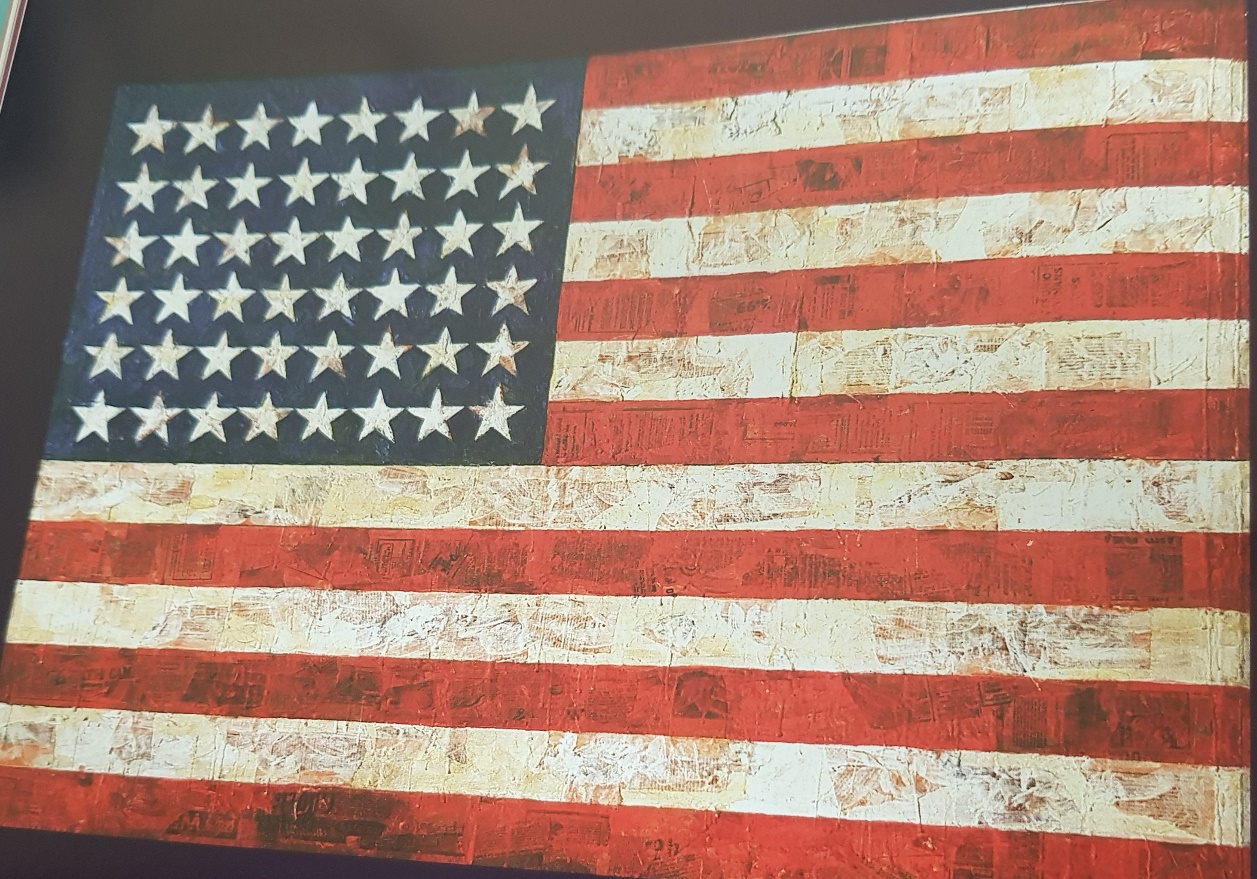 Jasper Johns, Flag, 1954
Circonscription Lille 1 Centre
A. Rodtchenko, textile design, 1924
Circonscription Lille 1 Centre
Circonscription Lille 1 Centre
Mosaïque d’un palais oriental
D’où l’activité mathématique: compléter une suite

= prémice à la construction de la suite des nombres…..
Circonscription Lille 1 Centre
2. les Arts, pour travailler des « techniques »
		
Composer, décomposer, recomposer


                                         5, c’est 3 et 2
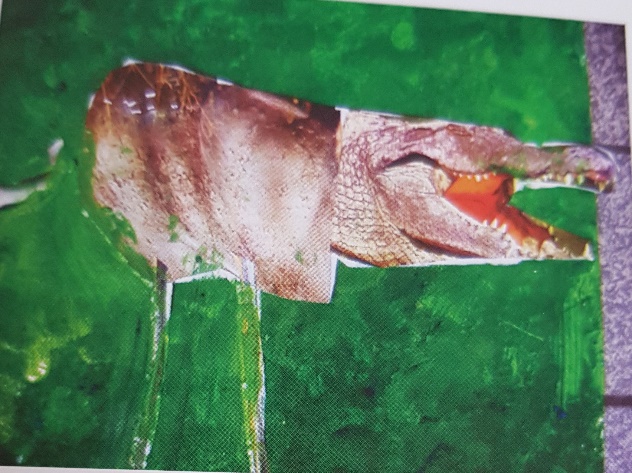 Circonscription Lille 1 Centre
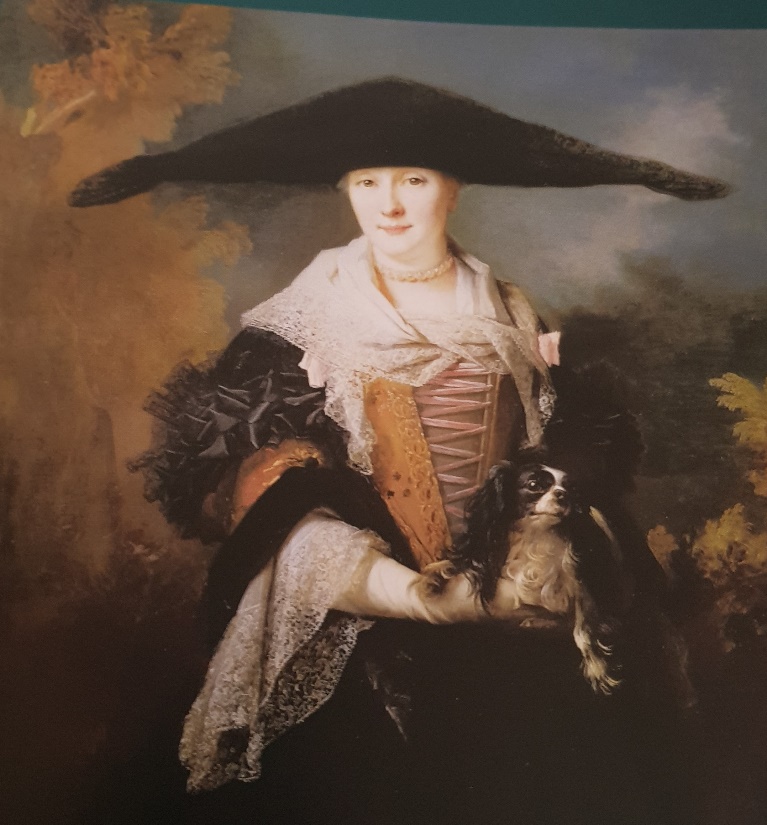 Isoler une partie d’un tout
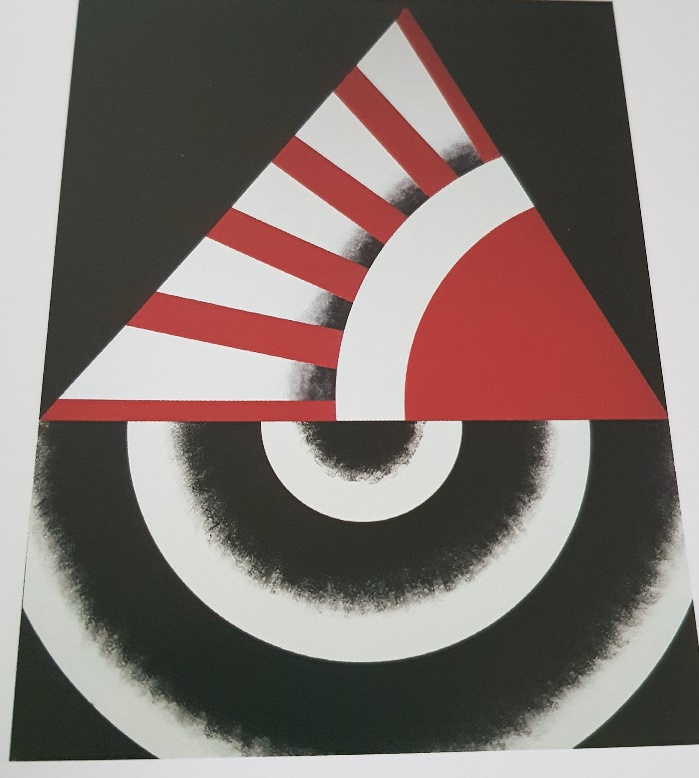 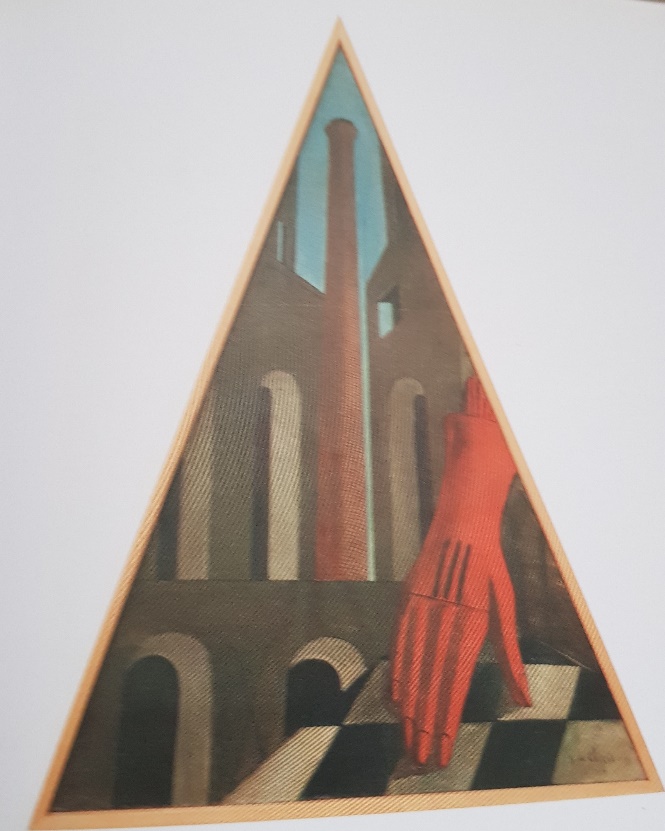 Circonscription Lille 1 Centre
Nicolas de Largillière, La belle strasbourgeoise, 1703
Kumi Sugaï, sans titre, 1986
Giorgio De Chirico,L’énigme de la fatalité, 1914
3. Les arts, au service de l’espace
Arts visuels et villes, P. Bertrand, A. Borsotti, B. Laurent
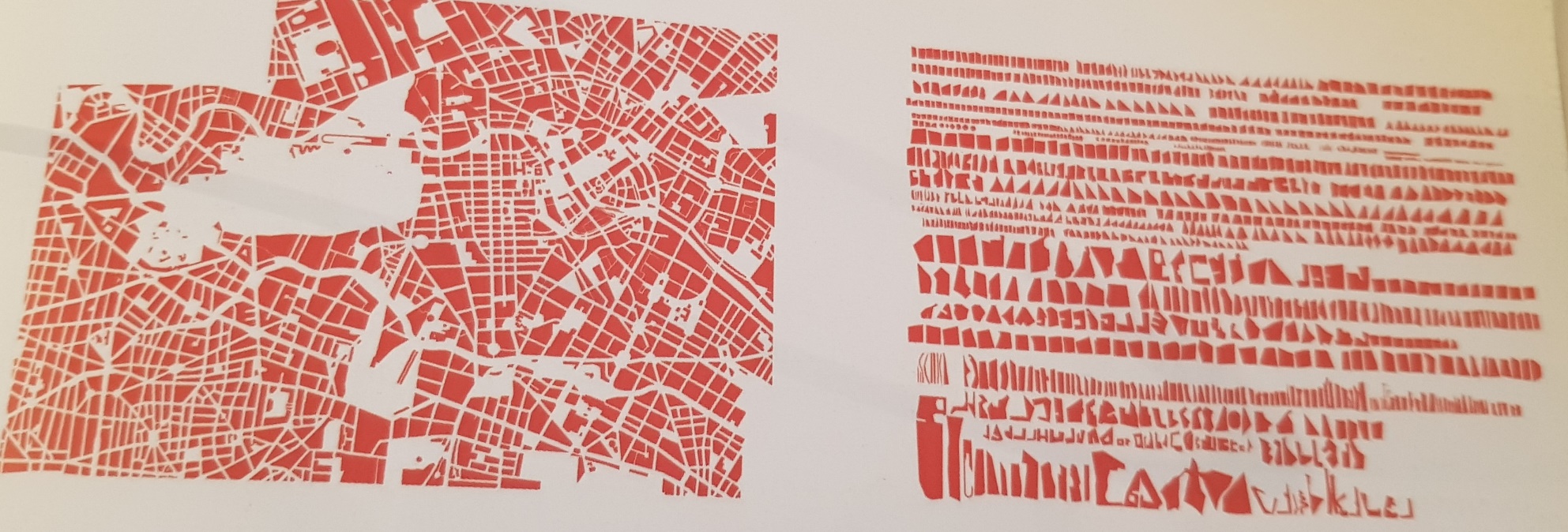 Circonscription Lille 1 Centre
Armelle Caron, Berlin/ Berlin rangé, tirages numériques en trois exemplaires
Avec les bandes rues de chacun, on construit la ville en tissant, école maternelle Helvétie, Besançon
Circonscription Lille 1 Centre
Première approche du plan: garder les couleurs et prolonger MS et GS
Circonscription Lille 1 Centre
B. les Maths, amorce d’un apprentissage artistique

1.L’utilisation de la géométrie

travail autour des formes, ou des grandeurs:
- tri, classement
- tracé de silhouettes
- découverte des formes
- Réalisation d’un musée d’images
- Observation d’œuvres d’arts
Circonscription Lille 1 Centre
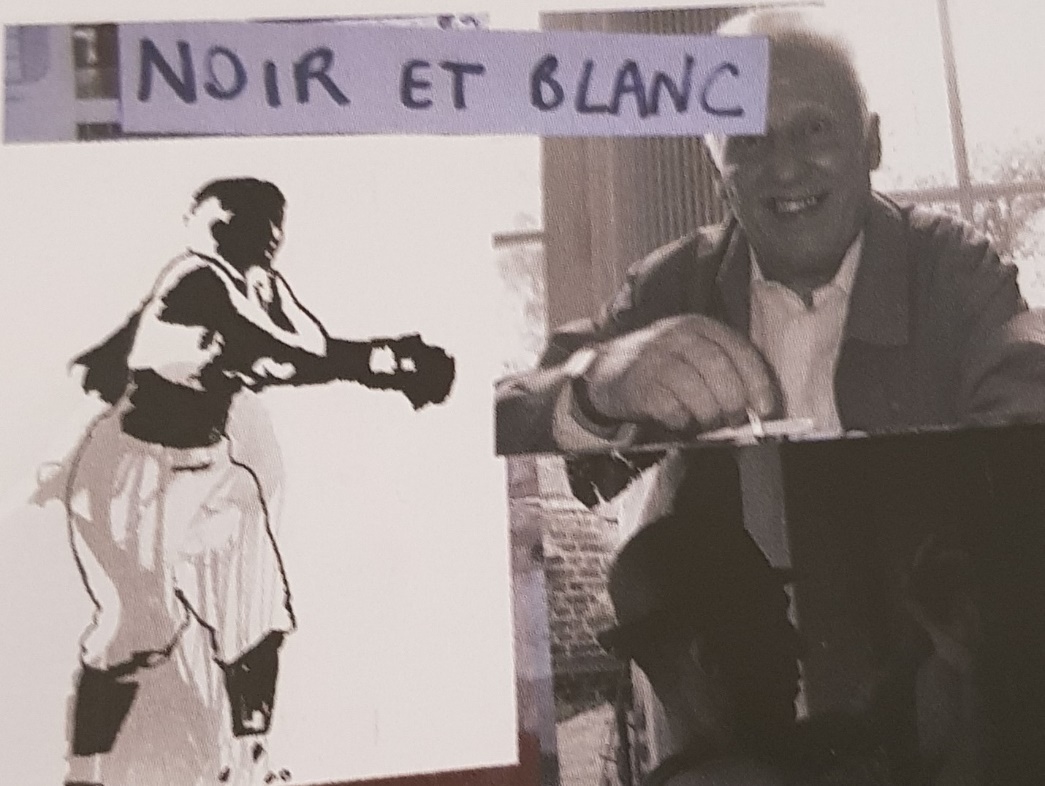 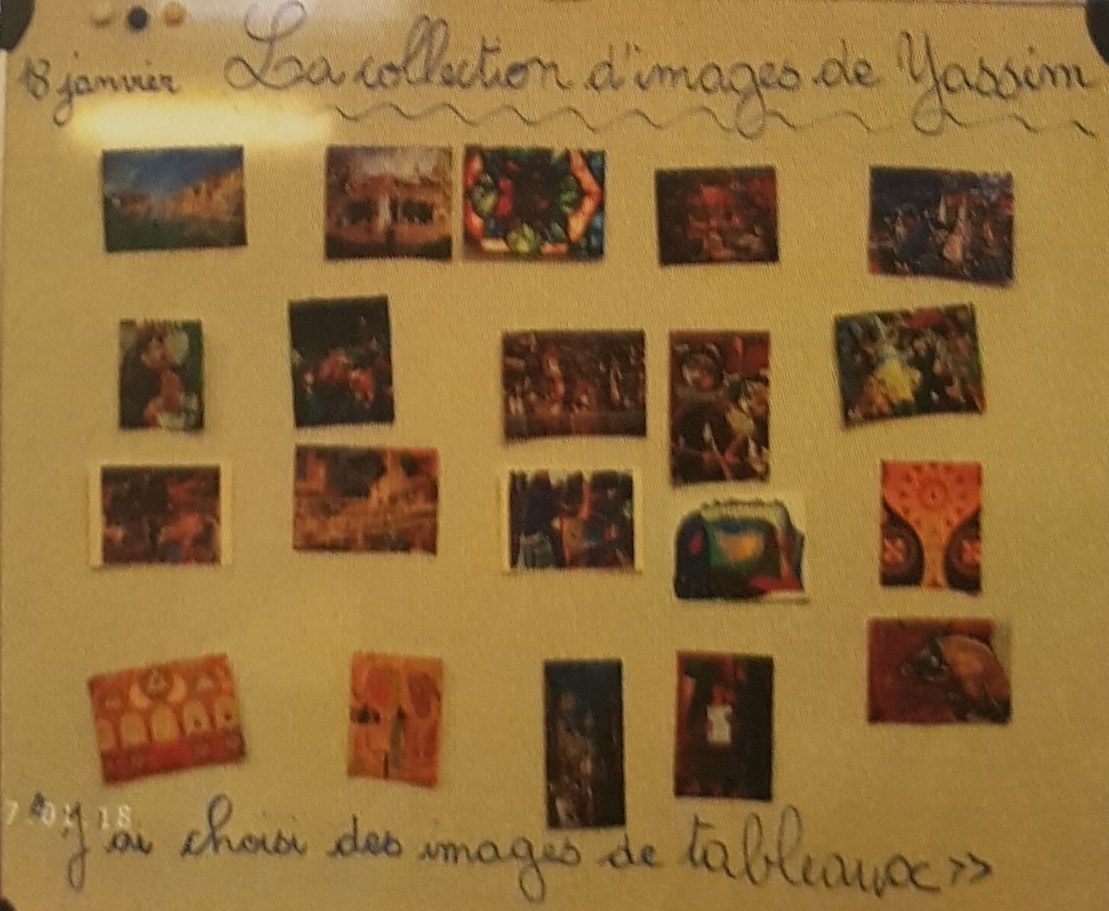 Circonscription Lille 1 Centre
Musée d’images

Premiers pas vers l’image
Œuvres autour de la notion de cercles
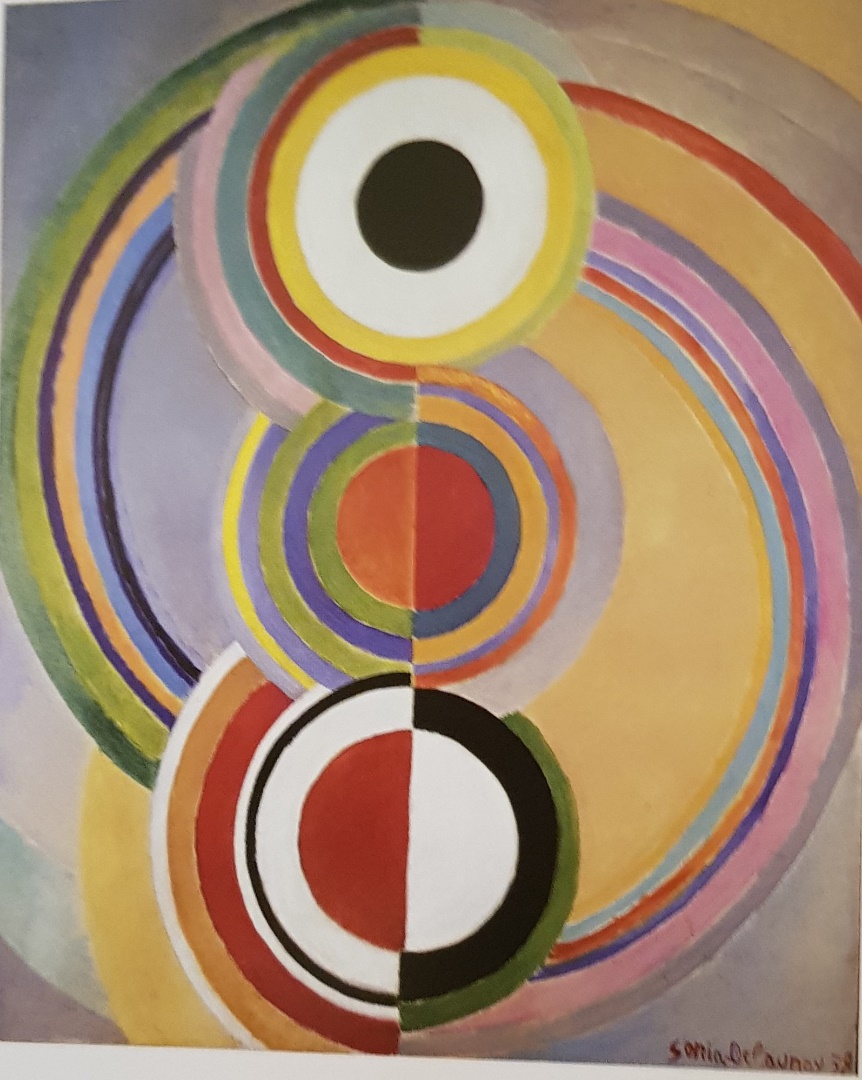 Circonscription Lille 1 Centre
René Magritte, Le Portrait, 1935
Sonia Delaunay, Rythme, 1938
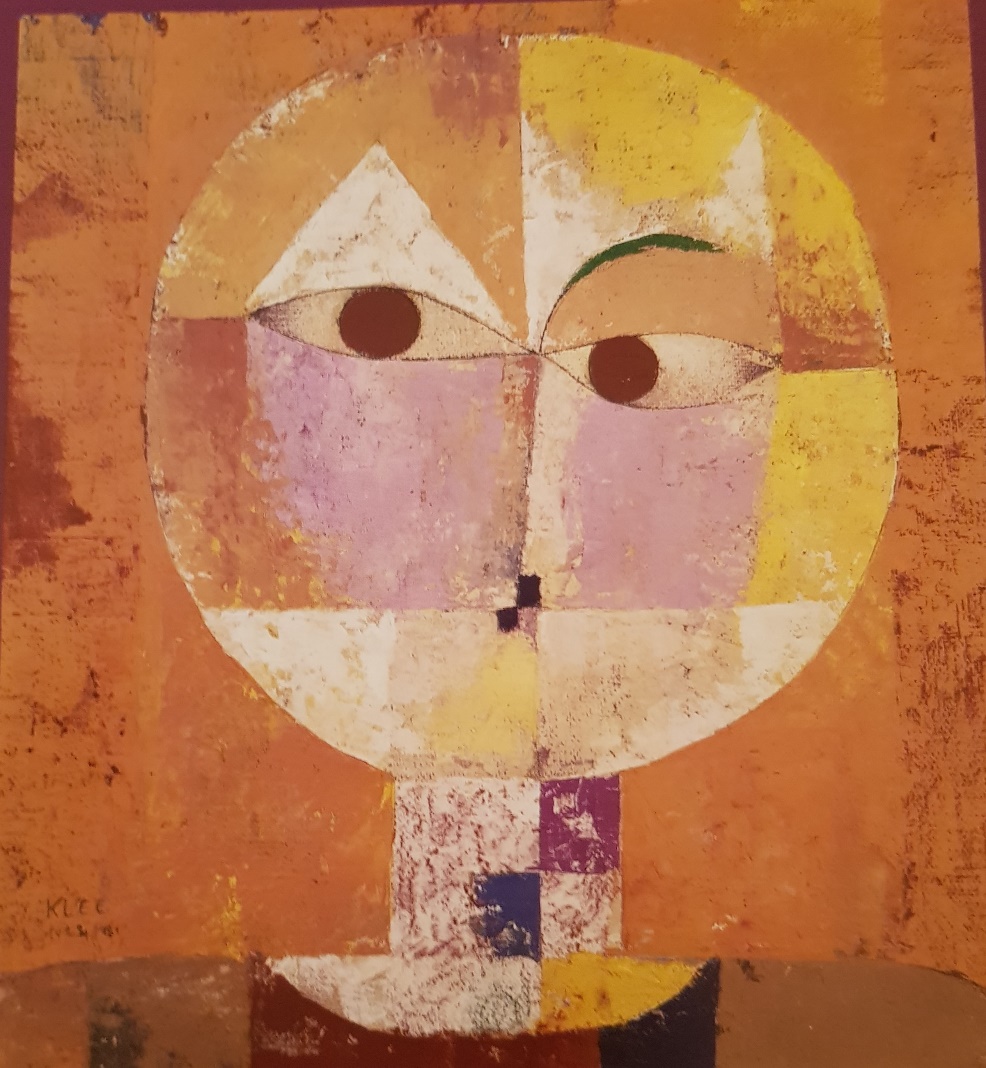 Circonscription Lille 1 Centre
Kenneth Noland, Tournesol, 1961
Paul Klee, Groundsel, 1922
Circonscription Lille 1 Centre
Alexander Calder, Sans titre, Xxème siècle
De toutes les formes! Les formes dans l’art   Béatrice FontanelEd. Palette…
Circonscription Lille 1 Centre
2.Les suites

Travail sur les algorithmes
	Travail sur la suite des nombres




		Travail en arts plastiques
Circonscription Lille 1 Centre
Poursuite du Musée d’images

Premiers pas vers l’image
Circonscription Lille 1 Centre
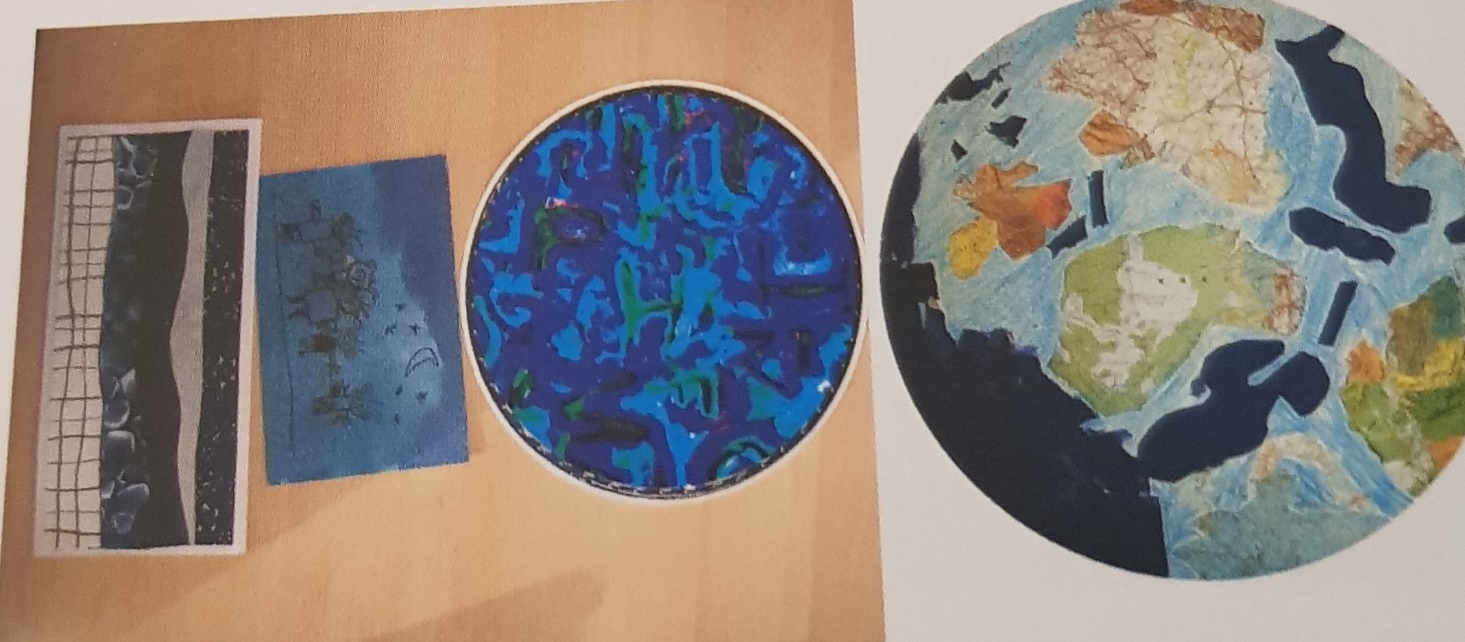 3. La construction du nombre

Les calculines
Maths à grands pas, Y.Thomas, M. Hersant


Maths à grand pas - pour les PS-MS.mp4
Circonscription Lille 1 Centre
C. Quand les deux domaines se répondent continuellement….

Projet autour du thème « le temps »

Objectifs: 
Se repérer dans le temps
Stabiliser les premiers repères temporels
Consolider la notion de chronologie
Circonscription Lille 1 Centre
D’après la revue « le philosophare »numéro 12, juillet 2014
Groupe scolaire Saint-Exupéry
Ecole madame Roland
Centre Social Marcel bertrand
Collège verlaine
Lille
Circonscription Lille 1 Centre
Circonscription Lille 1 Centre
Circonscription Lille 1 Centre
Circonscription Lille 1 Centre
Circonscription Lille 1 Centre
Circonscription Lille 1 Centre
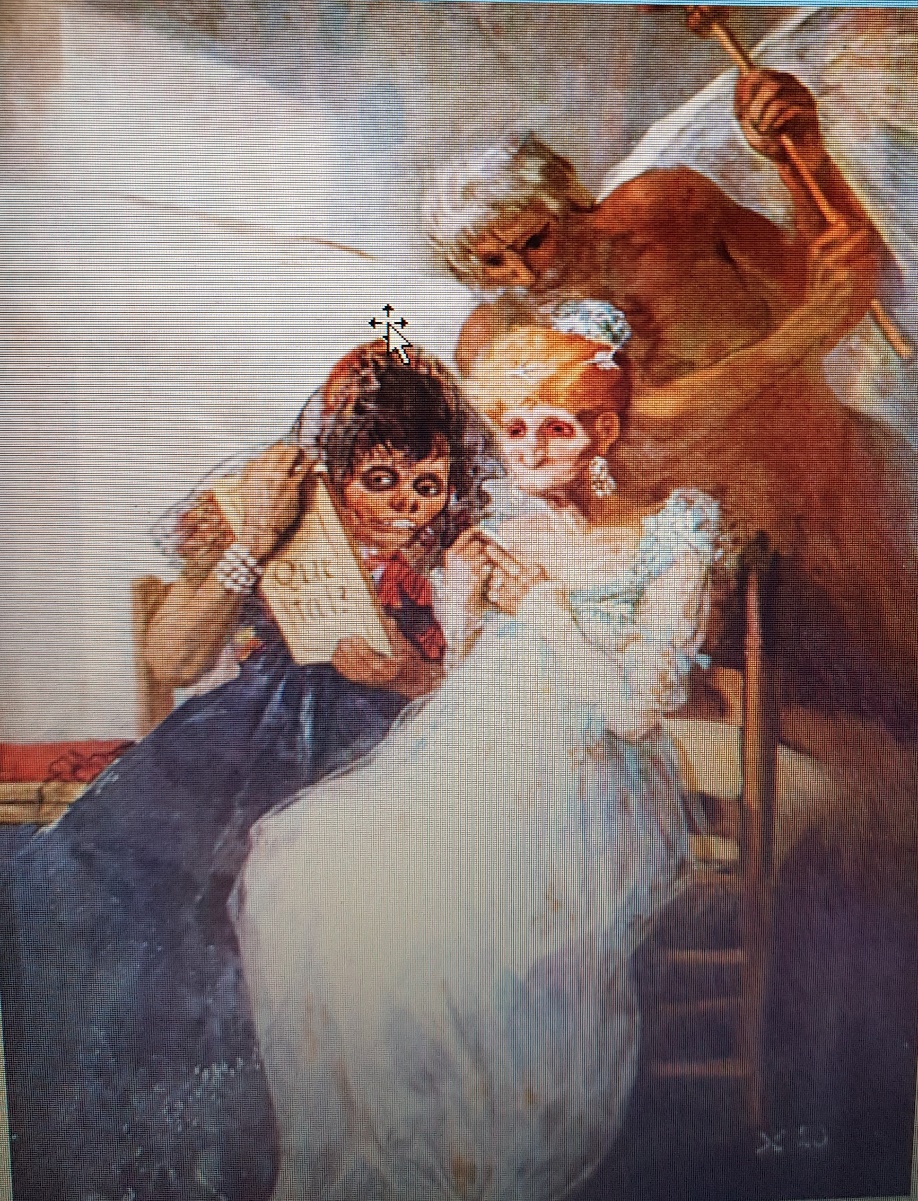 Circonscription Lille 1 Centre
Les jeunes, Goya
Musée des beaux-Arts de Lille
Les Vieilles, Goya
Musée des beaux-Arts de Lille
Et tout ce travail est forcément en lien avec les mathématiques: 

Notion de chronologie, de repérage dans le temps, de mesure du temps…
Circonscription Lille 1 Centre
Conclusion
Devenons matheux piqués d’art…
 Dans tous les cas, c’est bel et bien au bénéfice des élèves qu’il convient de mêler les arts aux mathématiques ou les mathématiques aux arts…
Circonscription Lille 1 Centre